Fig. 5 Deliberation times on the One‐touch Tower of London task in frontal subgroups, by level of difficulty ...
Brain, Volume 125, Issue 3, March 2002, Pages 624–639, https://doi.org/10.1093/brain/awf049
The content of this slide may be subject to copyright: please see the slide notes for details.
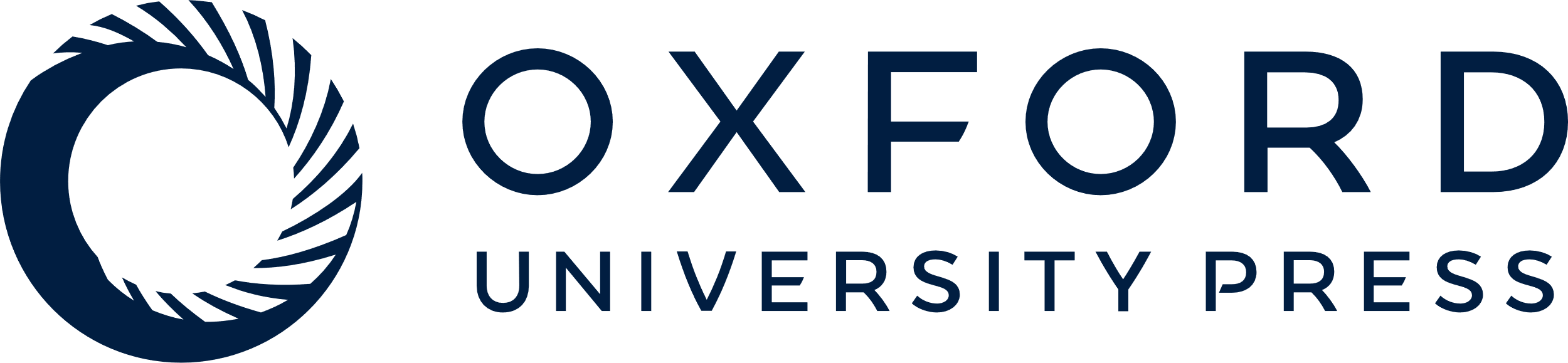 [Speaker Notes: Fig. 5 Deliberation times on the One‐touch Tower of London task in frontal subgroups, by level of difficulty (two to five move problems), in controls (filled diamonds), OBF (filled squares), DL (filled trianges), DM (crosses) and Large lesion groups (open circles). SED = standard error of the difference between means.


Unless provided in the caption above, the following copyright applies to the content of this slide:]